¿QUÉ ESTÁS DISPUESTO A DAR?
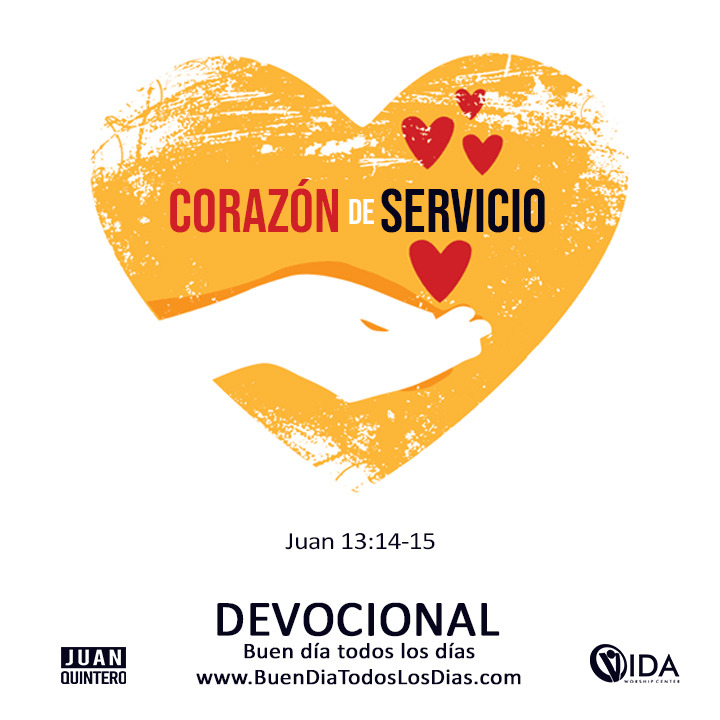 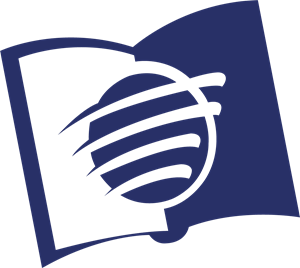 ESCUELA SABÁTICA
IGLESIA ADVENTISTA DEL 7 DÍA
SERVICIO DE CANTO
#502 “BRILLA EN EL SITIO DONDE ESTÉS”, 
#602 “ES EL AMOR DIVINO”
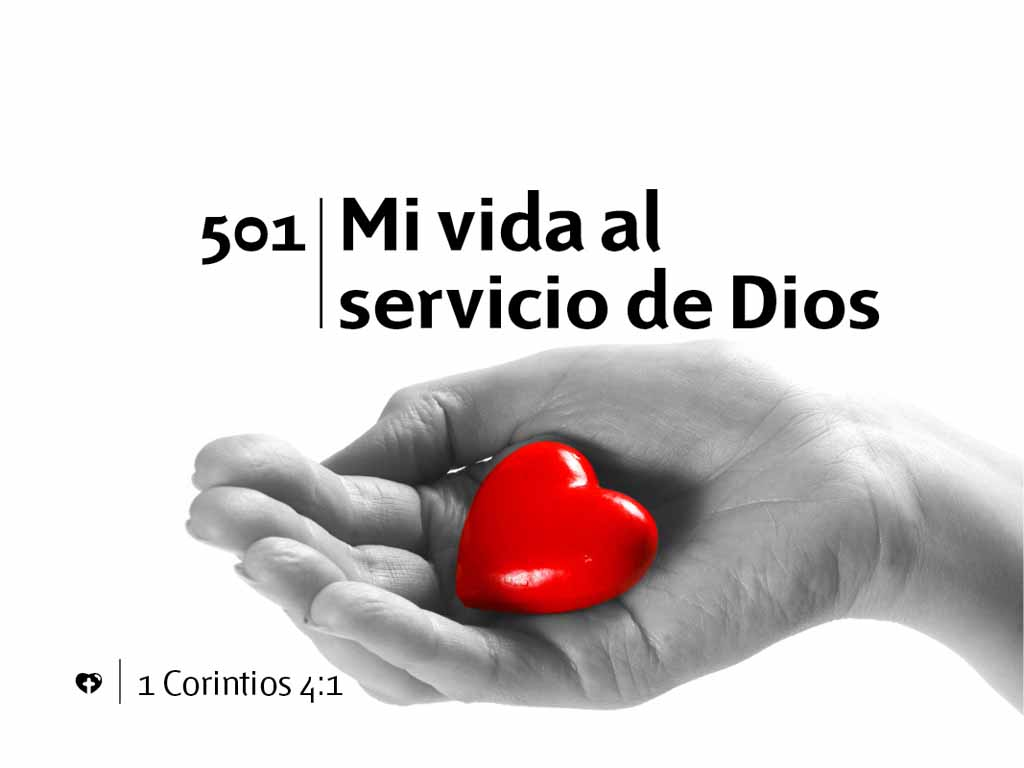 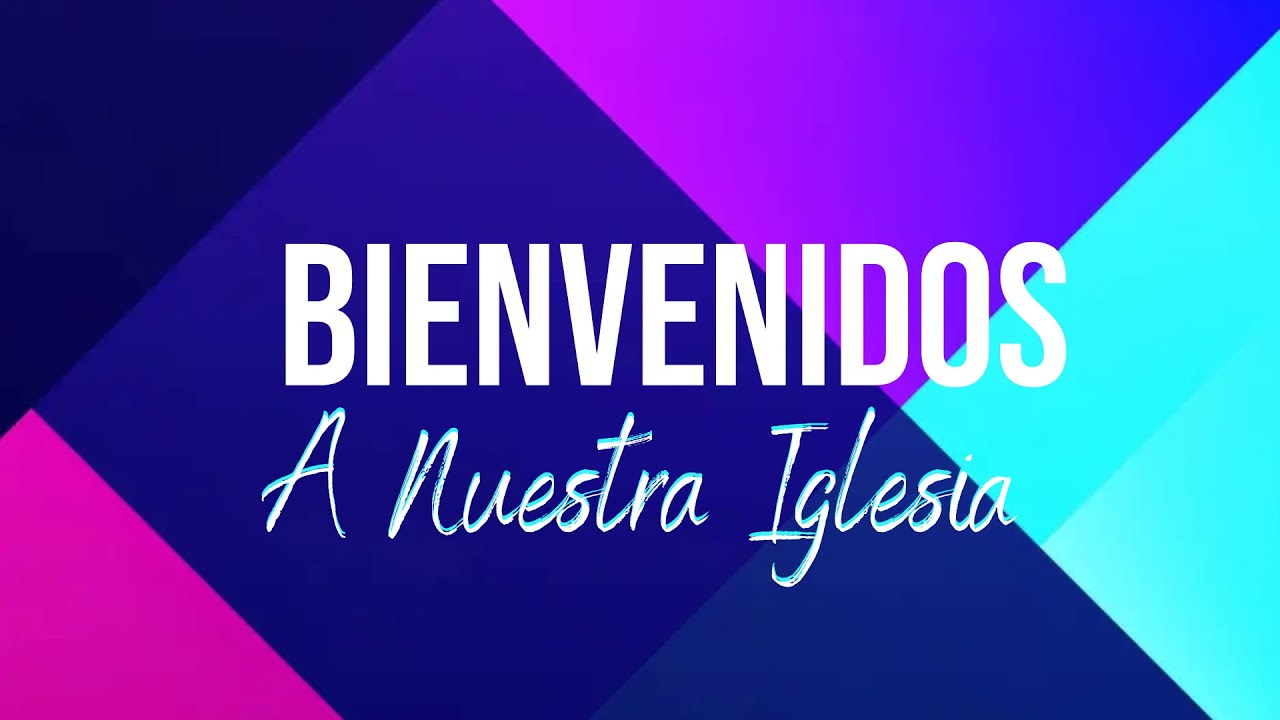 IGLESIA ADVENTISTA DEL 7° DÍA
ORACIÓN DE RODILLAS
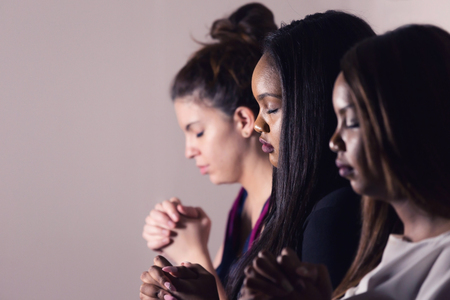 “Todo lo que pidieres en oración, creyendo lo recibiréis”. Por tal 
motivo, les invito a orar de rodillas.
LECTURA BÍBLICA
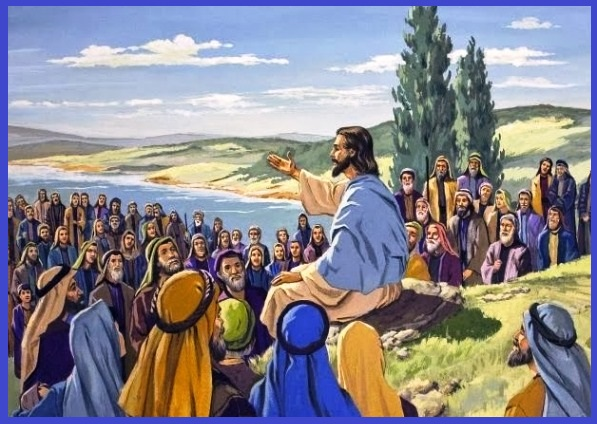 “Después de esto, Jesús se fue al otro lado del mar de Galilea, 
el de Tiberias. Y una gran multitud lo seguía, pues veían las señales que realizaba en los enfermos. Entonces Jesús subió 
al monte y se sentó allí con sus discípulos. Cuando Jesús alzó los ojos y vio que una gran multitud venía hacia Él, dijo 
a Felipe: ¿Dónde compraremos pan para que coman estos? Pero decía esto para probarlo, porque Él sabía lo que iba a 
hacer”. Juan 6:1-6
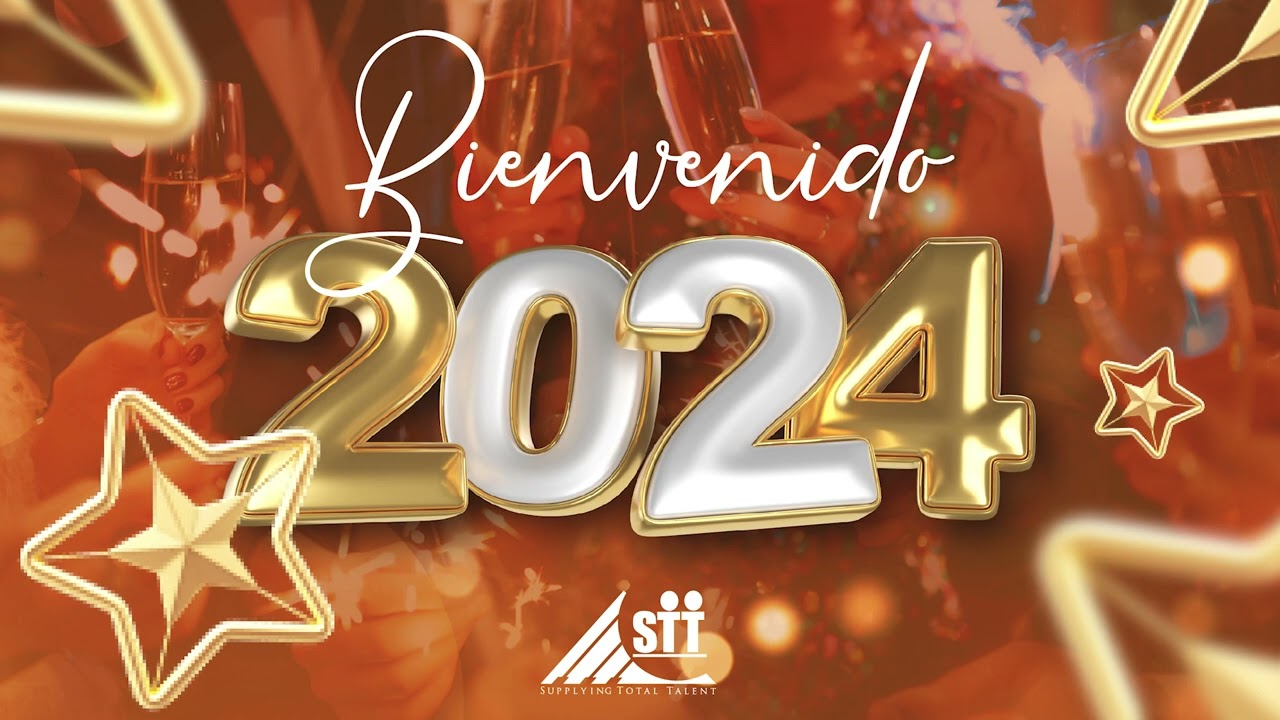 Estamos en vísperas de un año nuevo, está por iniciar el 2024,
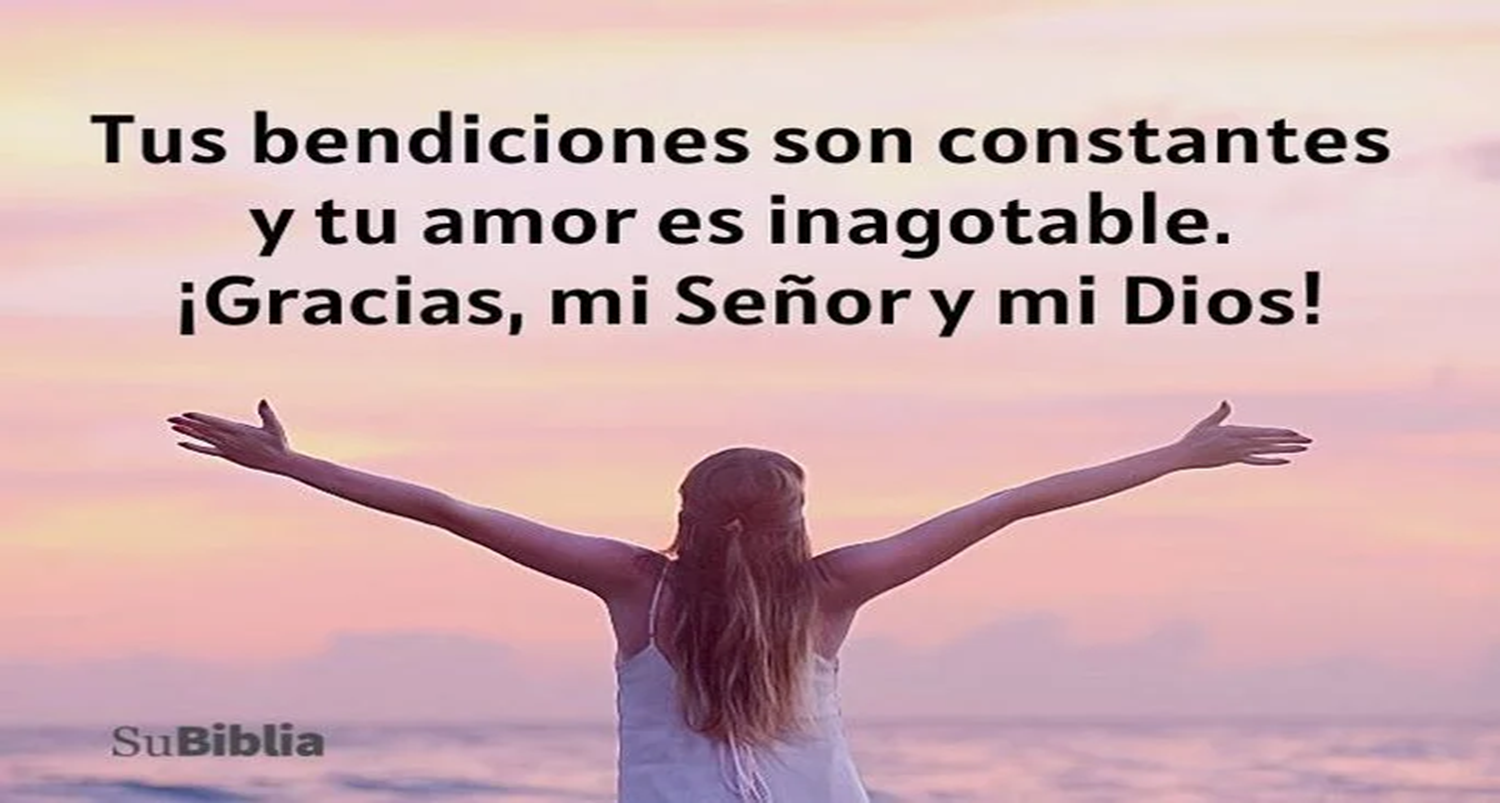 y nos sentimos con un corazón profundamente agradecido con nuestro buen Dios.
PROPÓSITO
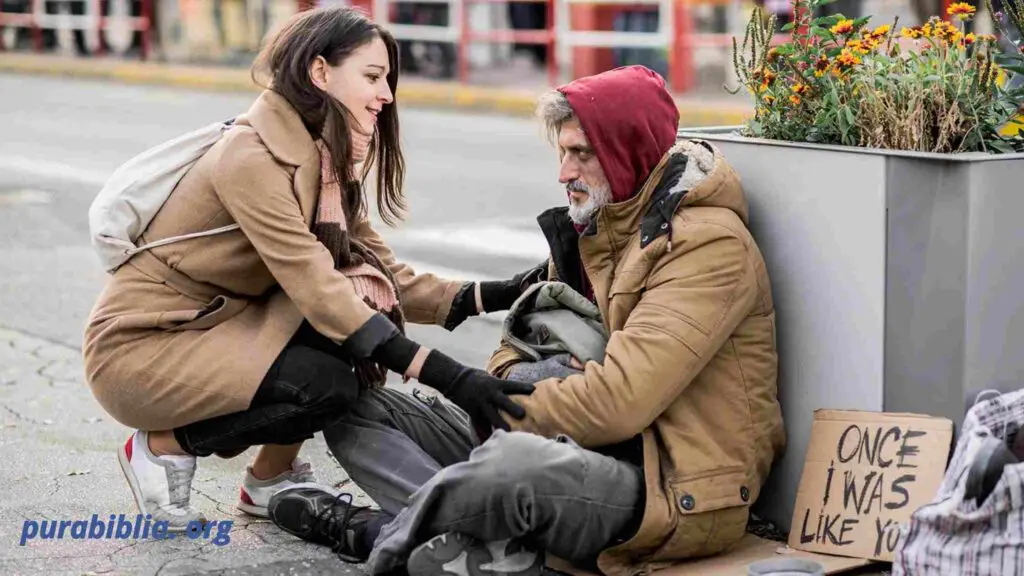 ADORAR AL SEÑOR CON LOS RECURSOS PROVISTOS.  PORQUE SOMOS  HECHURA SUYA, CREADOS EN CRISTO JESÚS PARA HACER BUENAS OBRAS, LAS CUALES  DIOS PREPARÓ DE ANTEMANO PARA QUE ANDUVIERAMOS EN ELLAS.  
EFESIOS 2:10
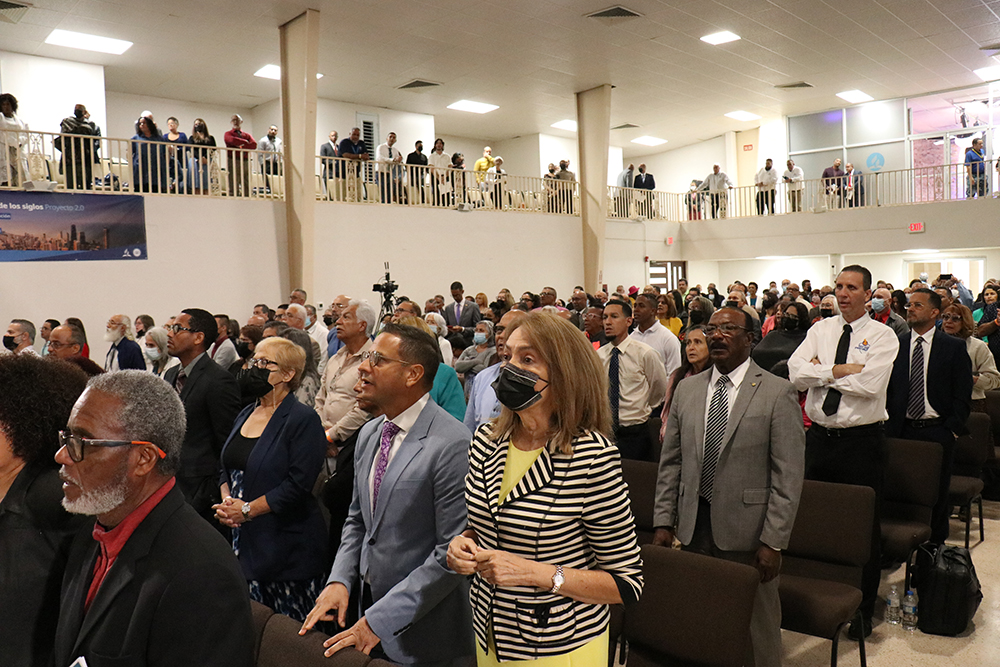 En esta mañana hemos venido a adorar en comunidad, como una gran familia, porque nos amamos los unos a los otros 
modelando la gracia de Dios. En este Santuario, no hay barreras de división o separación que nos limiten a hacerlo, y con 
mayor razón ahora que vemos que aquel día se acerca 
(Hebreos 10:24,25).
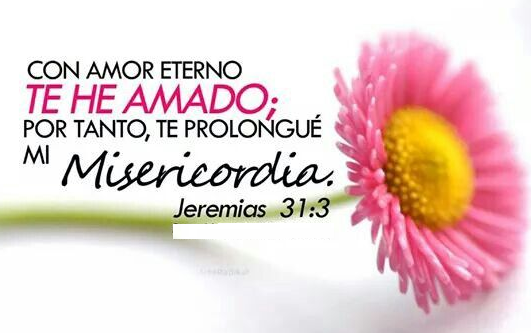 Nuestro Padre Celestial nos afirma diciendo que, 
“con amor eterno nos ha amado” (Jeremías 31:3). Por tanto, “Levanta tus ojos en derredor y mira: todos se reúnen, vienen 
a ti; tus hijos vendrán de lejos, y tus hijas serán llevadas en brazos …” Isaías 60: 4,9
HIMNO DE ALABANZA
# 26 “AQUÍ REUNIDOS”.
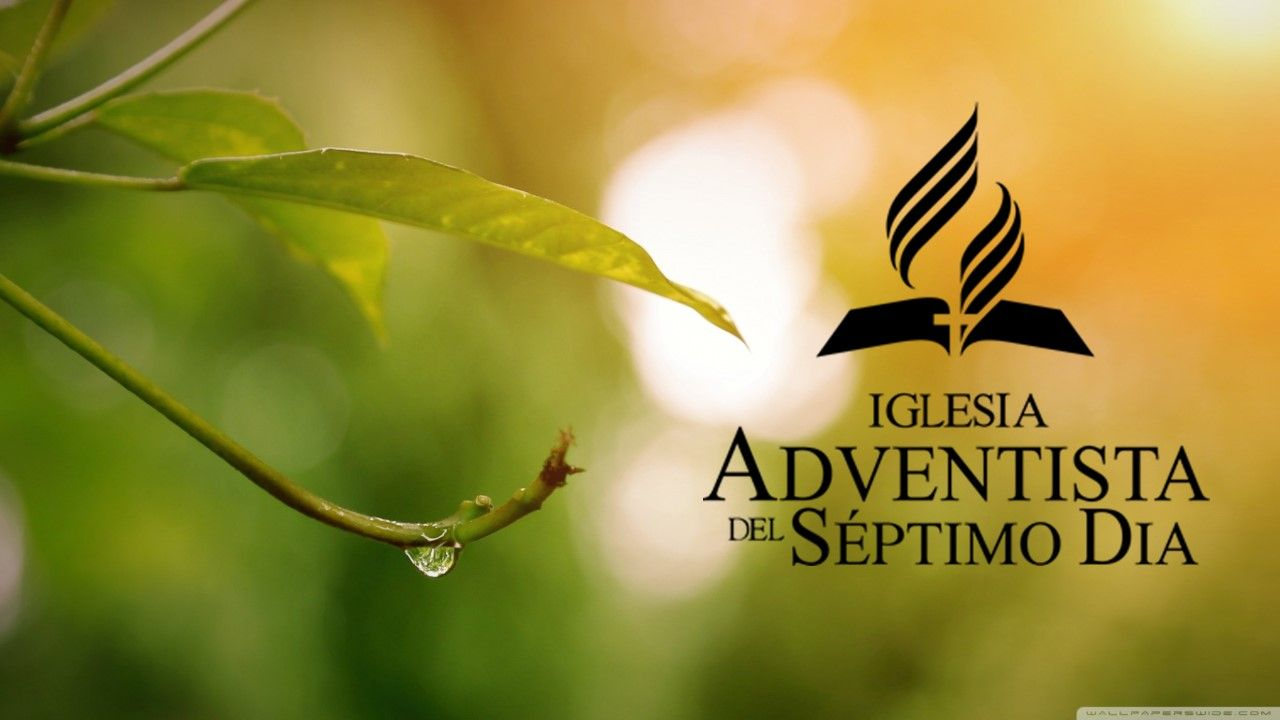 “Bueno es alabarte, oh Jehová, Y cantar salmos a tu nombre, oh Altísimo” (Salmo 92:1)
NUEVO HORIZONTE
DISCIPULADO
¡Sí, mi Dios suple todo lo que nos falta!
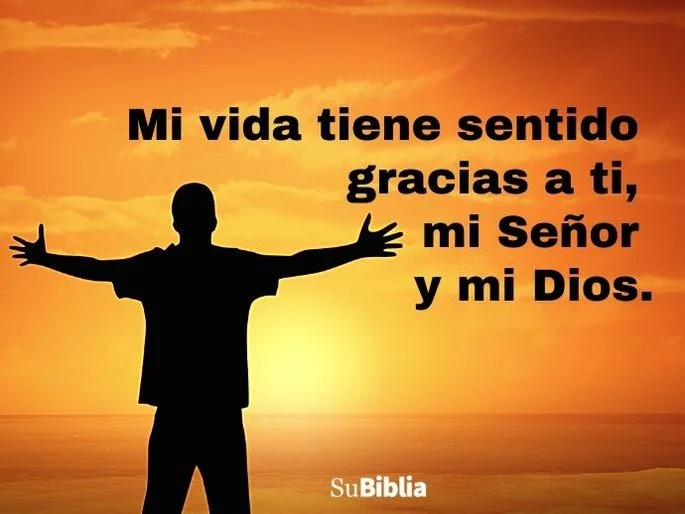 ¡GRACIAS,  PADRE CELESTIAL!
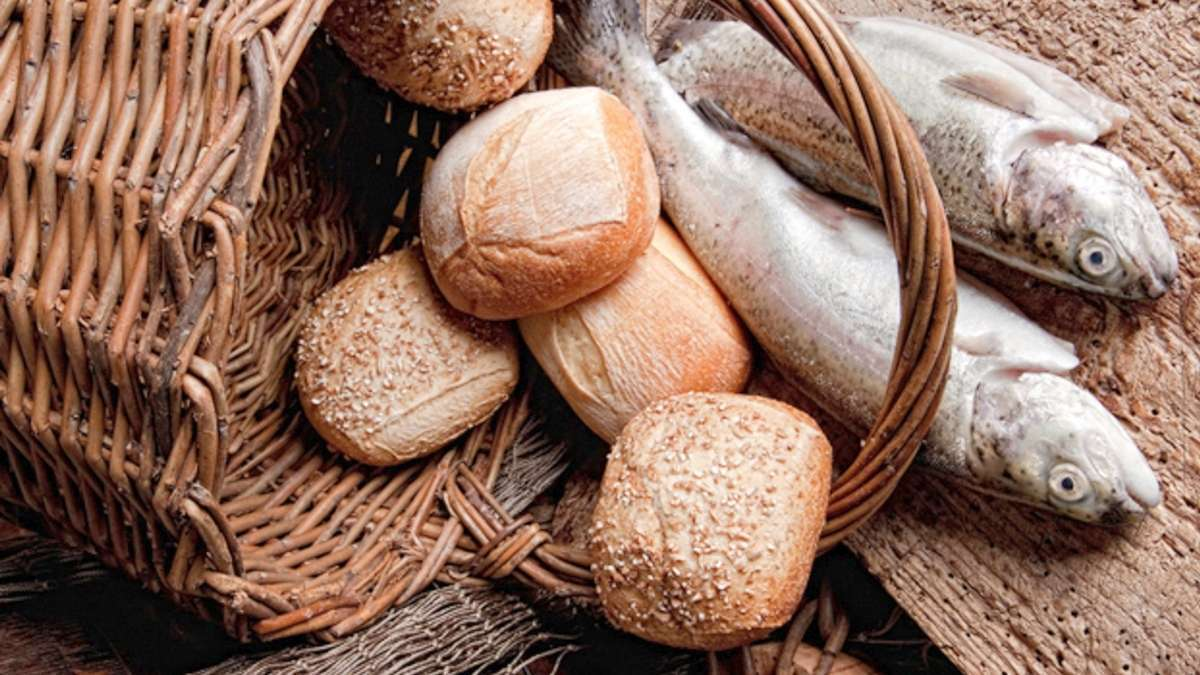 ¡Aquí hay un muchacho que tiene 5 panes de cebada y 2 pececillos!
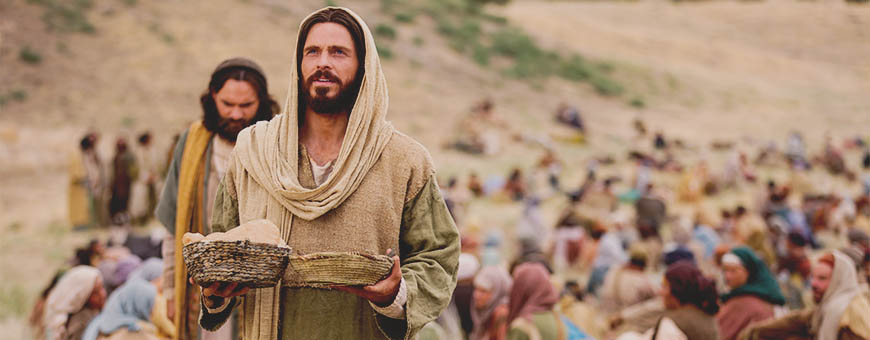 “Y tomó Jesús aquellos 
panes, y habiendo dado gracias, los repartió entre los discípulos.
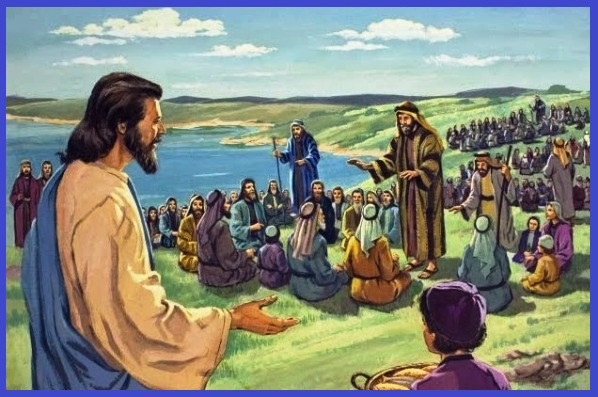 JESÚS: ¡Haced recostar a la gente!,
“Había mucha hierba en aquel lugar, y se recostaron como cinco mil hombres…”
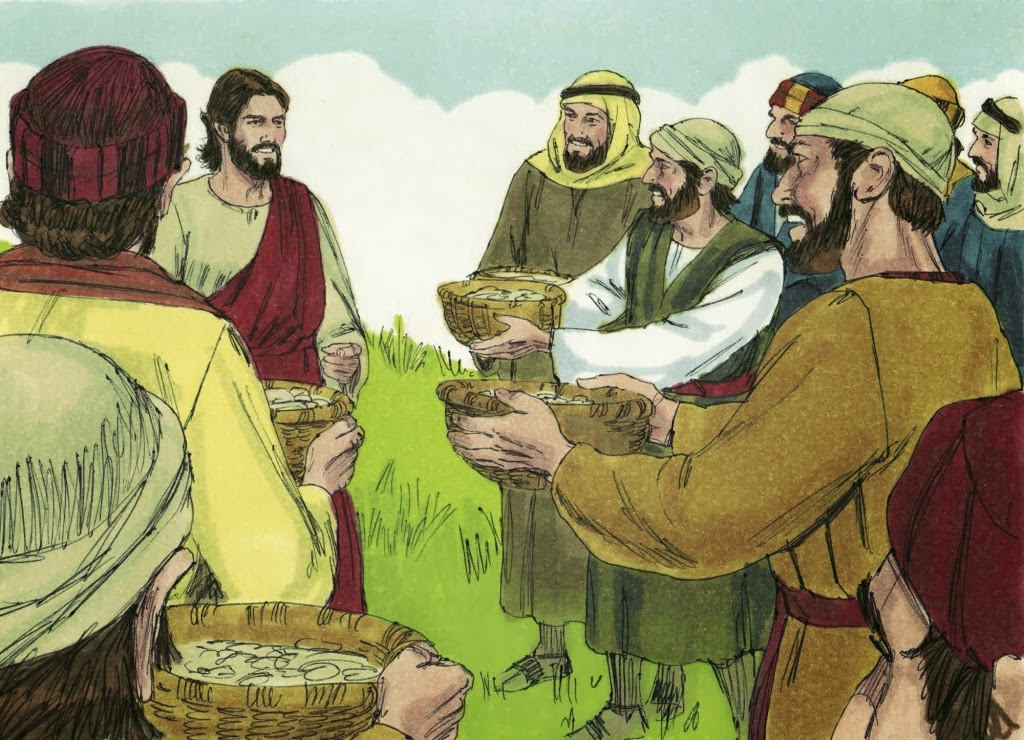 “Si hay hambre en el mundo, no es por escasez de 
alimentos, sino por falta de solidaridad y empatía. Hay pan para todos!!! falta generosidad y gratitud en el corazón para compartirlo.”
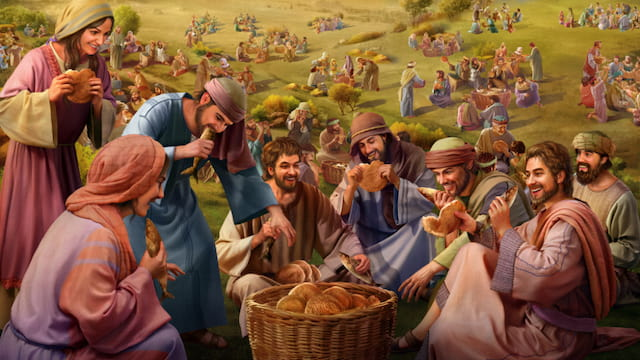 “Y los discípulos repartieron pan entre los que estaban recostados, así mismo de los peces cuanto querían”.
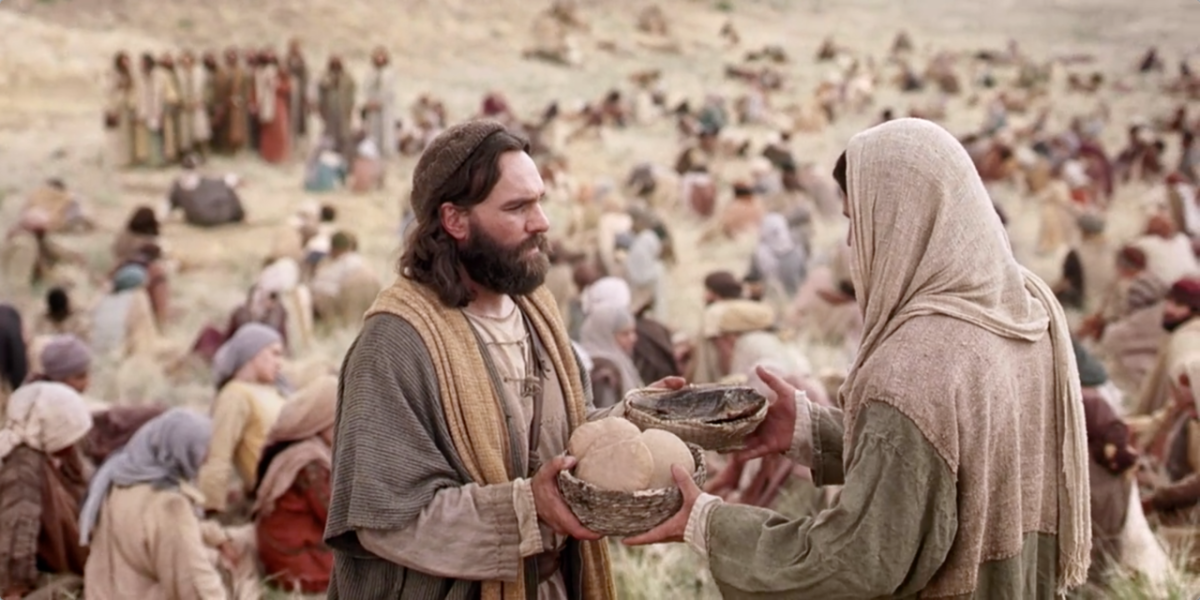 JESÚS:  Y cuando se hubieron saciado, dijo a sus discípulos…
“Recoged los pedazos que sobraron, para que no se pierda nada”
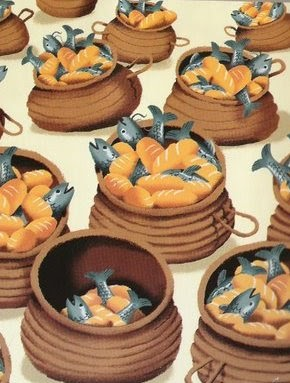 Recogieron pues, y llenaron doce cestas de pedazos, que de los cinco panes de cebada sobraron a los que habían comido.
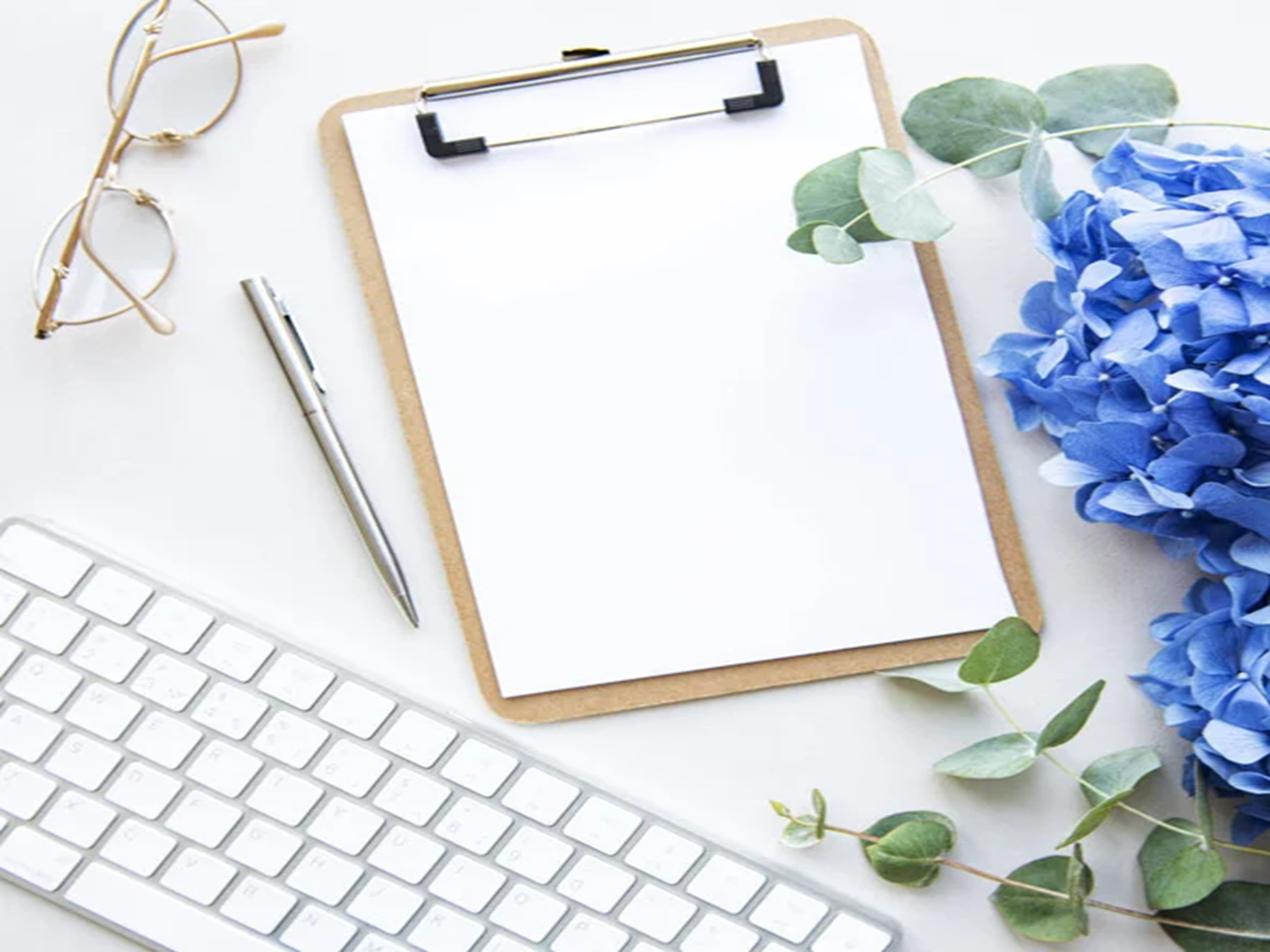 INFORME
SECRETARIAL
MISIONERO MUNDIAL
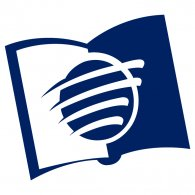 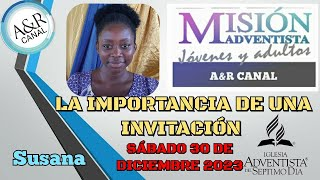 GHANA
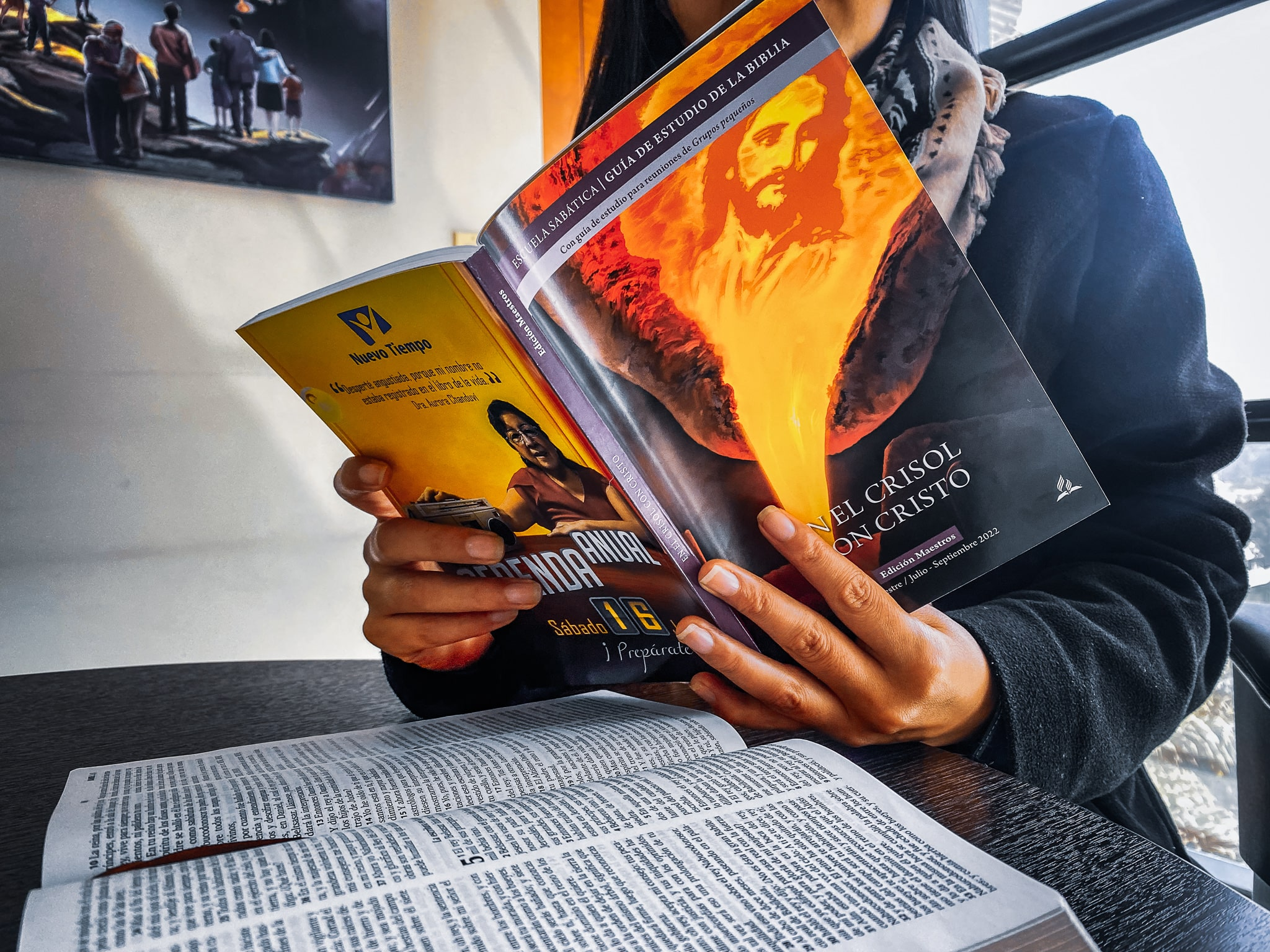 Nuestra Iglesia nos provee de un ambiente propicio para el desarrollo de nuestra Fe, 
al motivarnos en el estudio de la Biblia.
VERSÍCULO PARA MEMORIZAR
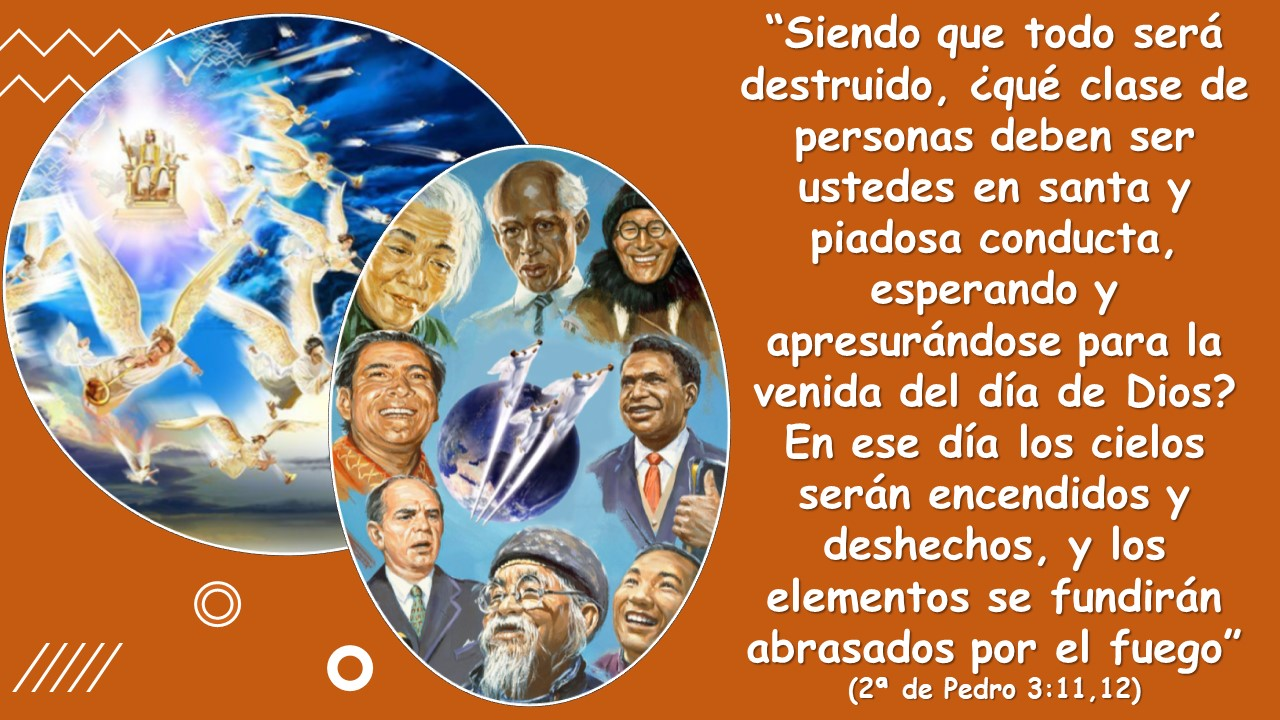 REPASO DE LA LECCIÓN # 13
EL FIN DE LA MISIÓN DE DIOS
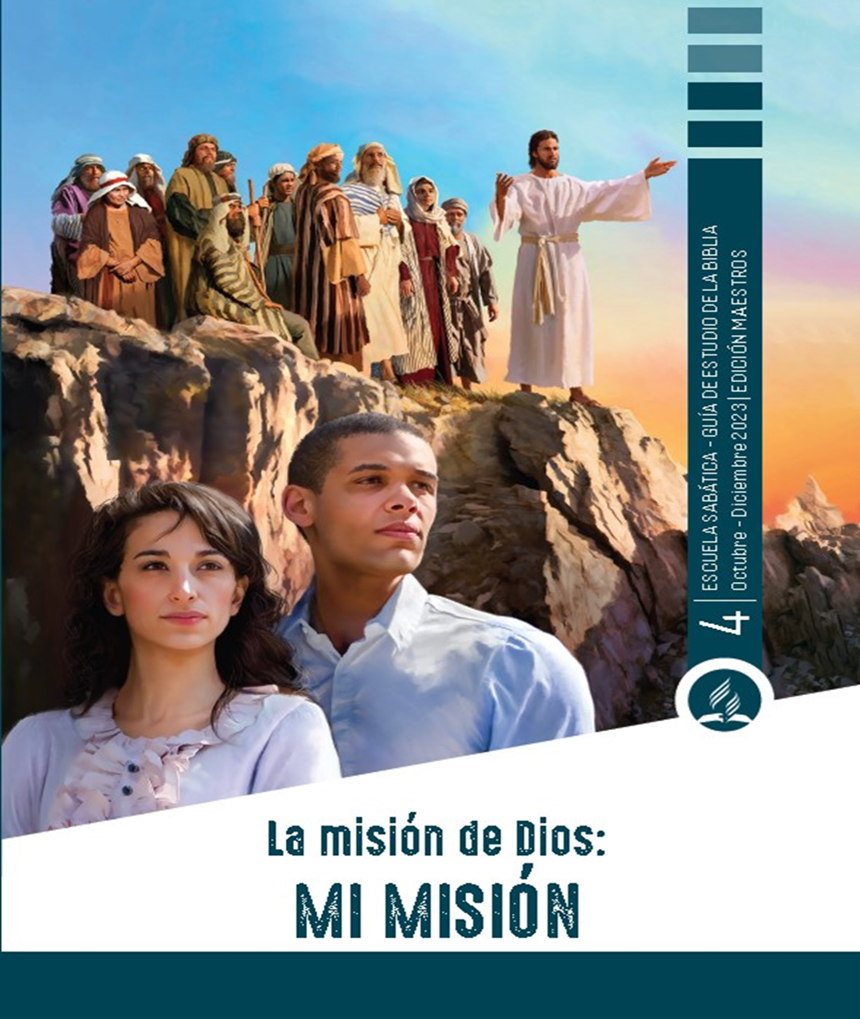 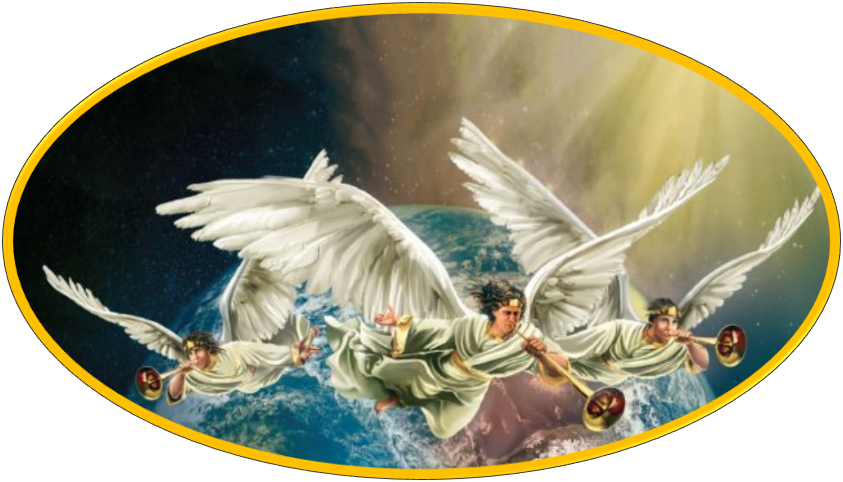 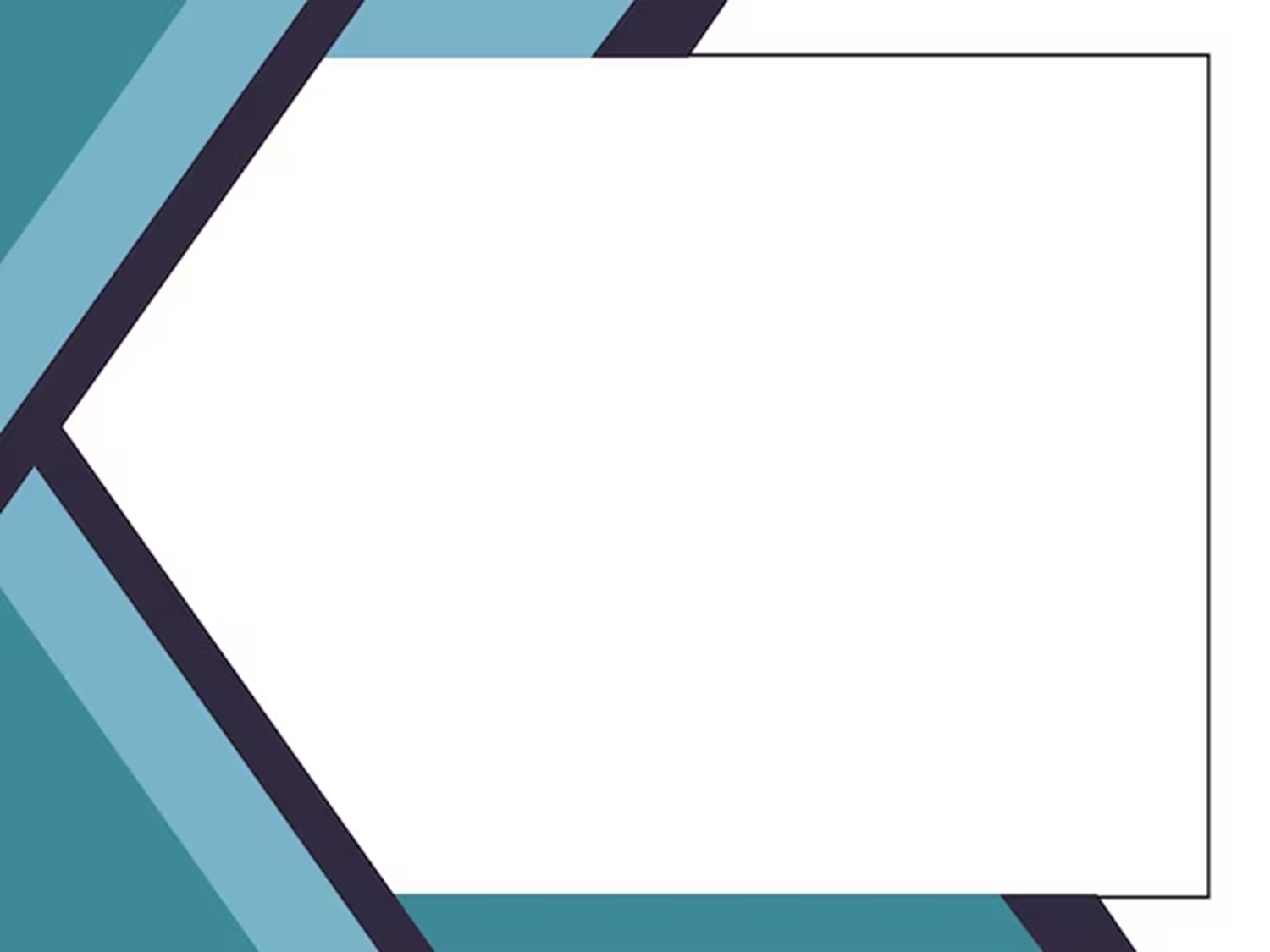 Parece que cuando los seres humanos se 
enfrentan a una tarea de ciertas proporciones, sienten temor e incapacidad para actuar. Felipe argumentó que, ni el sueldo de 
doscientos días de trabajo de un obrero sería suficiente para darle un poco de alimento a parte del grupo que se encontraba 
Presente.
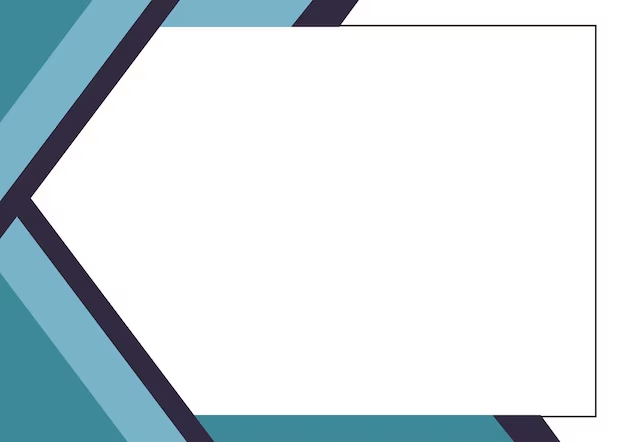 Los seres humanos no sabemos qué hacer ante problemas como estos, porque nuestra fe es limitada y generalmente 
dependemos de lo que tenemos a la mano. Jesús sabía muy bien lo que se tenía que hacer en momentos como este, pero 
dejó que el discípulo viera su incapacidad, para que pudiera comprender la grandeza de un milagro que sería operado para 
la gloria de Dios.
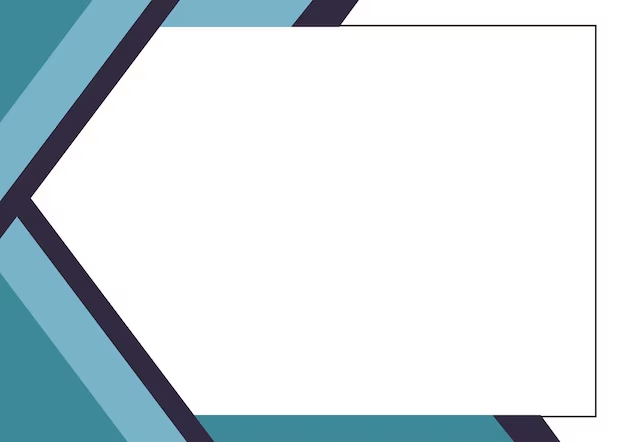 Con este milagro Jesús quiso fortalecer la fe de sus discípulos. Muchas 
veces habrá situaciones en nuestra vida en que la necesidad será tan grande y los recursos aparenten ser tan pequeños que 
nos limiten a considerar que no es suficiente.
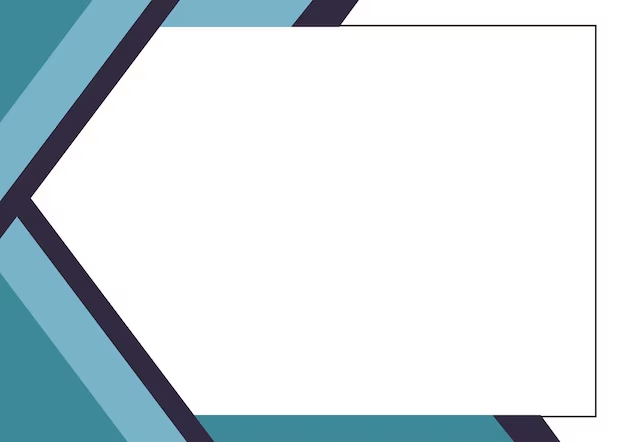 El Señor aprecia nuestra generosidad y entrega sincera, basta ofrecer nuestro 
corazón para mostrarnos que, de algo tan pequeño, puede hacer algo extraordinario. Y tú, ¿qué estás dispuesto a dar? 
“Aquellos hombres entonces, viendo la señal que Jesús había hecho, dijeron: Este verdaderamente es el profeta que había 
de venir al mundo”
HIMNO FINAL
CON GRATITUD CANTEMOS EL HIMNO # 500
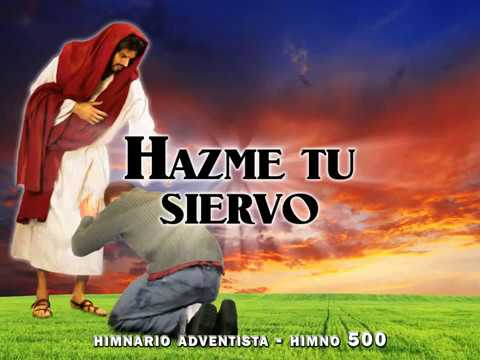 ORACIÓN FINAL
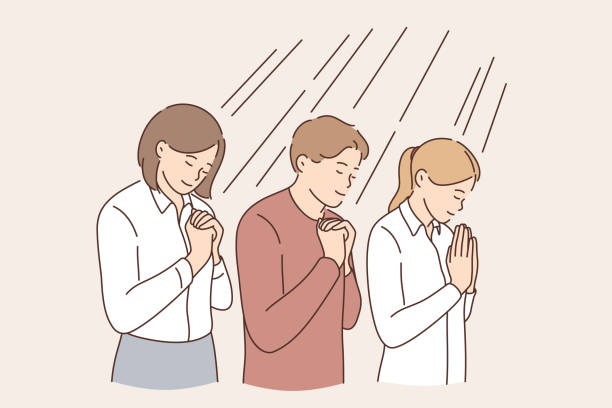 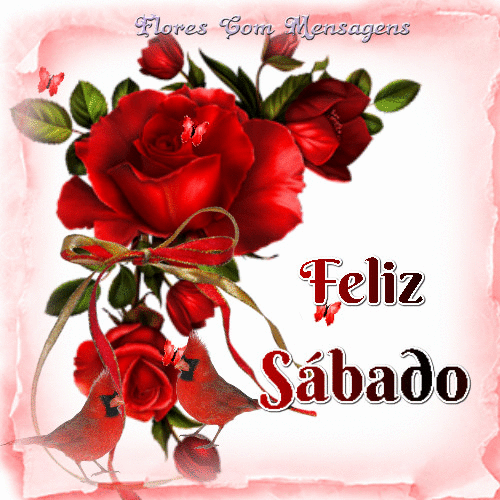